Front End – present  status
David Neuffer

March 2015
1
Outline
Front End for  Muon Collider/ Neutrino Factory
Baseline for MAP
8 GeV proton beam on Hg target
325 MHz
With Chicane/Absorber
Current status
New targetry
6.75 GeV on C target
New Mars generated beams 
Mars ouput much different from previous version
2
325MHz System “Collider”
Drift
20T 2T
Buncher
Po=250MeV/c
PN=154 MeV/c; N=10
Vrf : 0 15 MV/m 
(2/3 occupied)
fRF : 490 365MHz
Rotator
Vrf : 20MV/m 
(2/3 occupied)
fRF : 364 326MHz
N=12.045
P0, PN245 MeV/c
Cooler
245 MeV/c
325 MHz
25 MV/m
2 1.5 cm LiH absorbers
	/0.75m
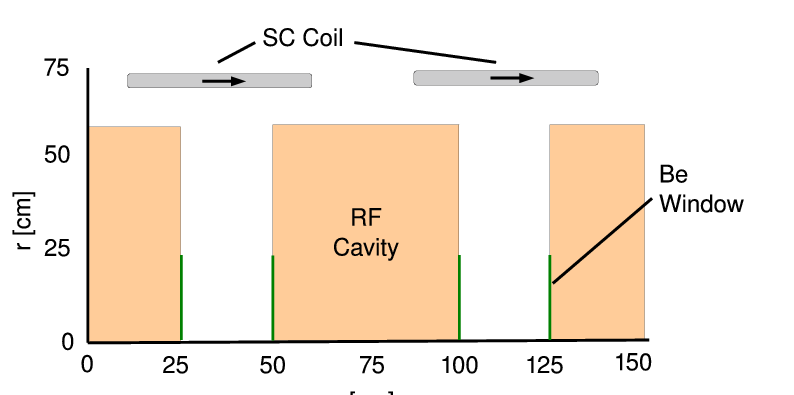 3
Simulation Results
Simulation obtains 
~0.125 μ/p within acceptances
with ~60m Cooler
325 MHz – less power
shorter than baseline NF
But
uses higher gradient
higher frequency rf  smaller cavities
shorter than baseline NF  
more bunches in bunch train
N :0.15<P<0.35 GeV/c
N: εT<0.03; AL<0.2
N: εT<0.015; AL<0.2
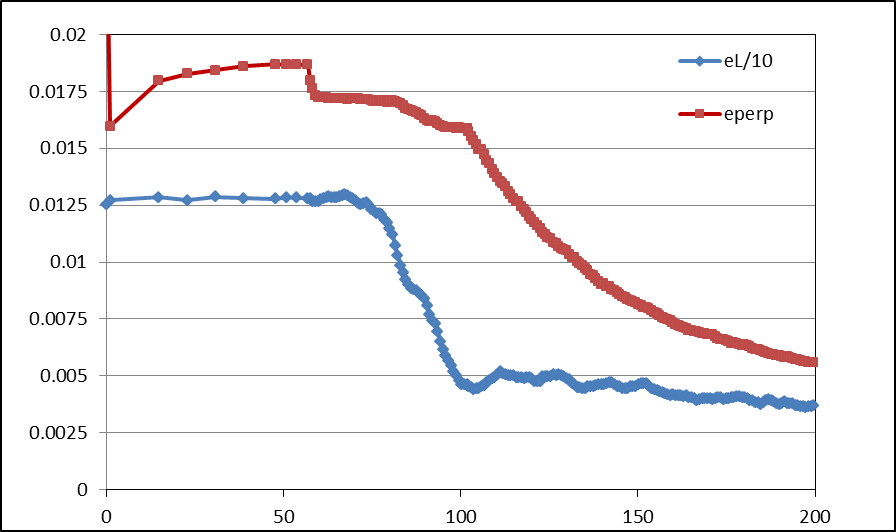 Useful
 cooling
4
New Proton Driver parameters
6.75 GeV p, C target
202T short taper
~5m (previously 15)
X. Ding produced particles at z=2m using Mars
short initial beam
Redo ICOOL data sets to match initial beam
ref particles redefined
in for003.dat 
and for001.dat
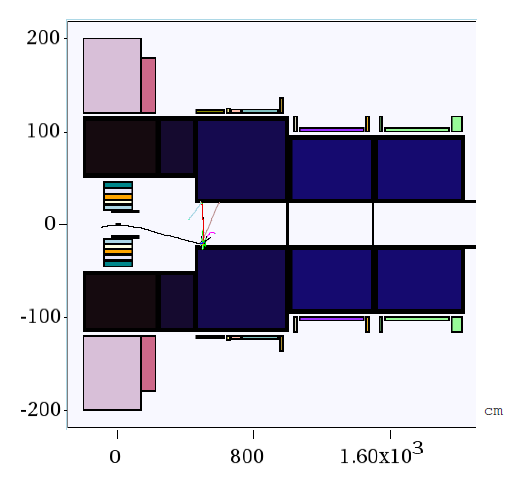 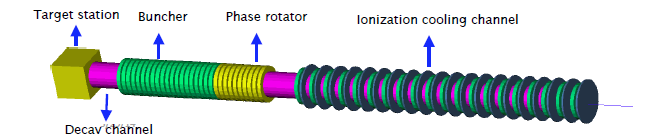 5
Use old FE with new initial beam
New beam based on Mars 15
different apertures than baseline scenarion
~half of initial beam lost in <6m
aperture cut off
Large amount of secondaries at larger apertures at start
Did not see in previous runs because of cut-offs near target
Lost at 23cm aperture used downstream
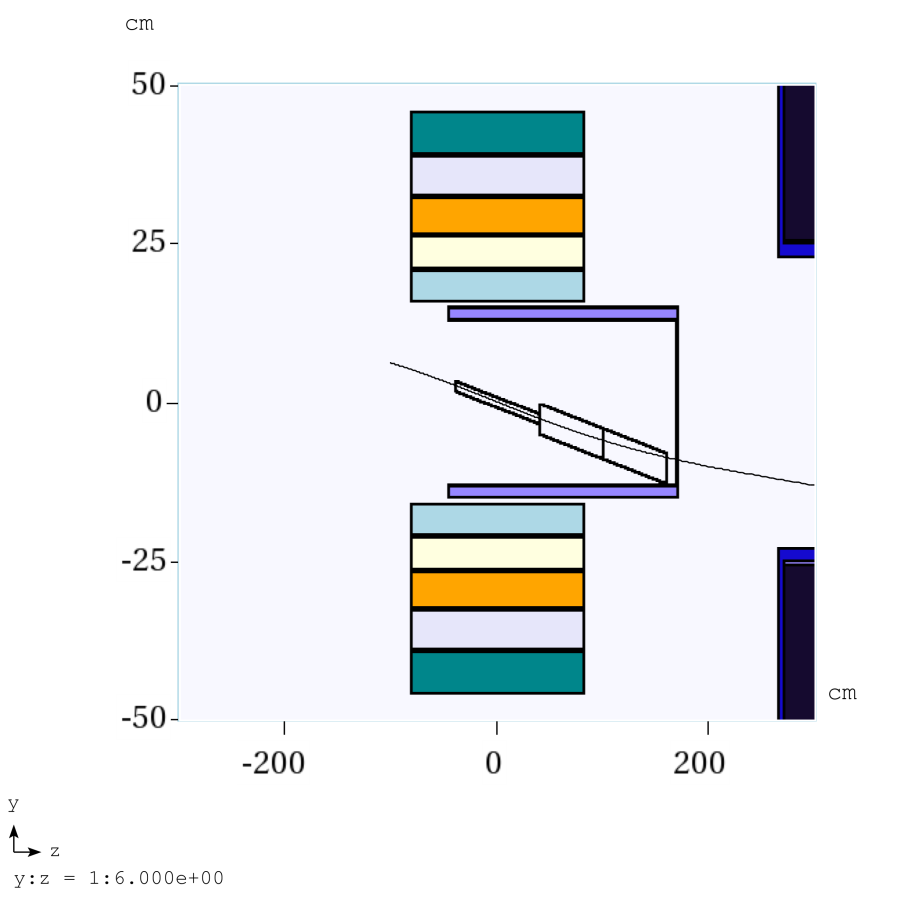 6
Following Scott’s review of front end
Use his initial distributions (obtained by X. Ding)
8 GeV protons on Hg targe
+ and minus
6.75 GeV protons on C target
Start beam from z =10m 
must retranslate into ICOOL reference particles
Early losses on apertures have already occurred 
23 cm apertures
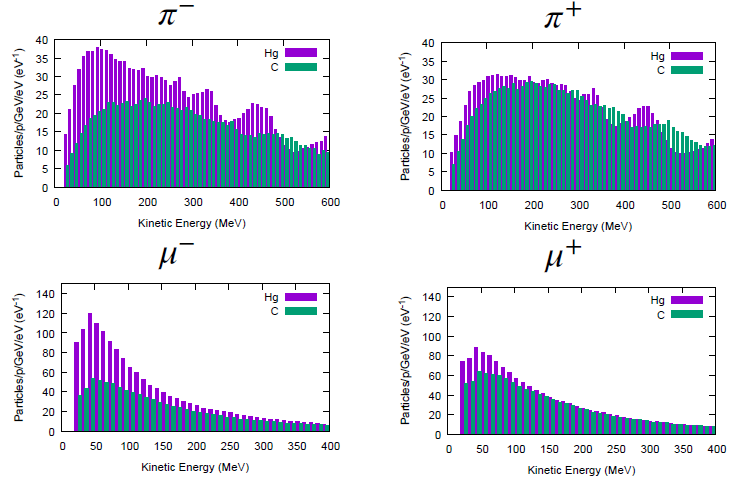 7
ICOOL translation tips
01-Feb-2015 X. Ding C 10 m -
0.0 0.250 3.95709E-08 0.0 0.154 4.381345E-08 2
      1   1 -3 0  4.354479e-008  1.000000e+000    0.03737    0.03656 0  7.861861e-004  2.558375e-002  2.189235e-001 0 0 0
      3   1 -3 0  3.712592e-008  1.000000e+000   -0.03459   -0.11247 0  1.617131e-001  3.506310e-002  4.670452e-001 0 0 0
      6   1 -3 0  3.748837e-008  1.000000e+000    0.00304   -0.04460 0 -1.827203e-002 -5.931789e-002  7.809555e-001 0 0 0
     10   1 -3 0  3.738523e-008  1.000000e+000    0.07979    0.13944 0 -4.890422e-002  3.733585e-001  1.515145e+000 0 0 0

In ICOOL for001.dat

REFP
2 0 0 0 3
REF2
2 0 0 0
start at “z=10m” 
(particle time zero is at -1m)
reference particles 
250 MeV/c ; 154 MeV/c μ+
165.75 MeV ; 81.1 MeV μ+
time set by 1m as 6,75 GeV proton + 10m as μ+
reference particles set in for003.dat, not for001.dat
8
ICOOL features
ecalc9.for has an error
10.e09 should be 1.0e09
affects value of L in eV-s
After correction can use L to get ε+, ε-
Lm=  0.3L/2/0.10566
εp= (εt2+Lm2)1/2
ε+ = εp+Lm; ε- = εp-Lm;
9
First simulation results
Simulation results 
Hg target 8 GeV –end of cooling 
~0.0756 μ+/p; ~0.0880 μ-/p; 

C target 6.75 GeV p
~0.0613 μ+/p; ~0.0481 μ-/p; 
0.0726 μ+/p; ~0.0570 μ-/p when multiplied by 8/6.75 

Previous front ends had ~0.1 to ~0.125 μ/p
10
First simulations results
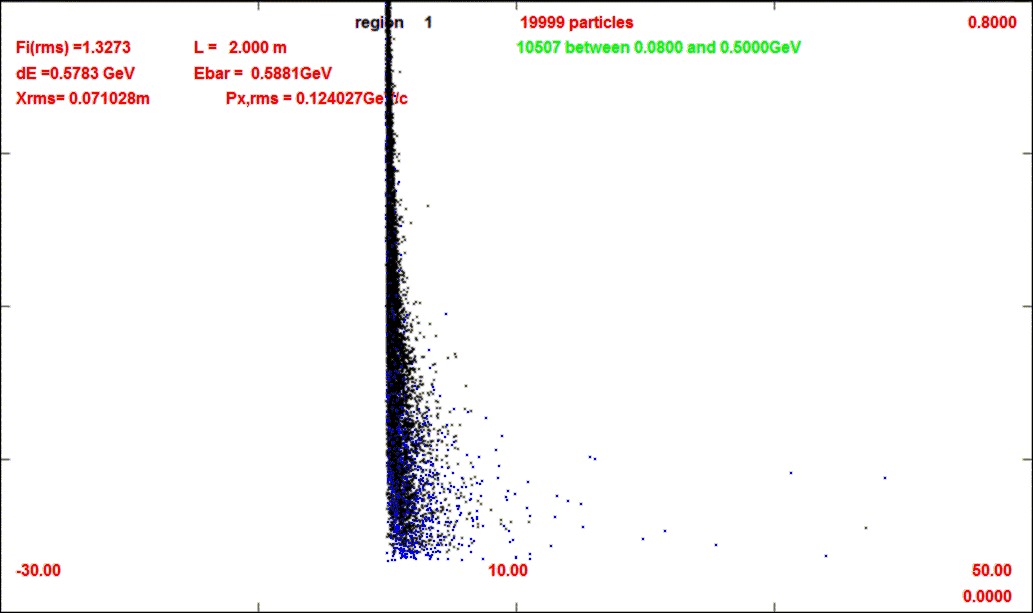 ~60% of initial particles are lost in first 6m
previous front end lost ~20%

Beam starts out very large
previous much smaller in 
front end simulations
μ/p reduced 
 ~0.061 μ+/p
   ~0.048 μ-/p
μ- less than μ+ for C
Not fully reoptimized for new initial beam
z=2m
20000
z=8m
8386
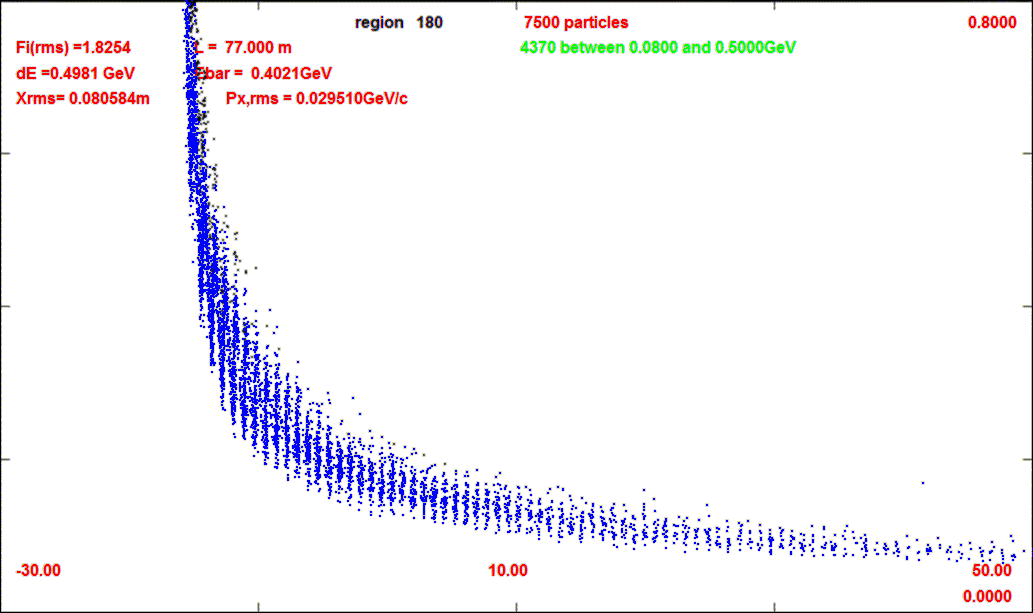 z=77m
7500
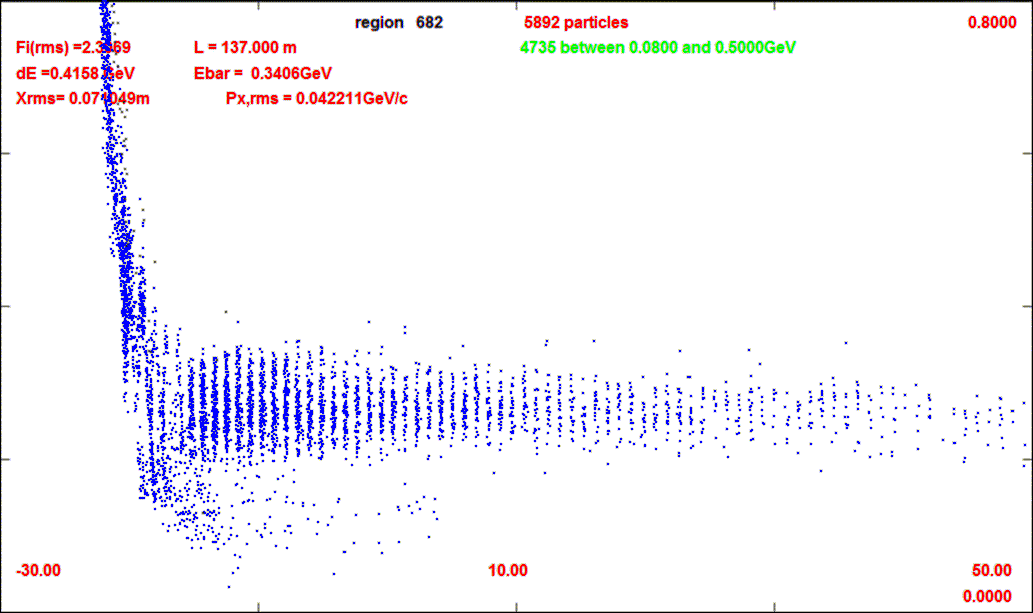 z=137m
5892
11
Progression of beam through system
z=11m
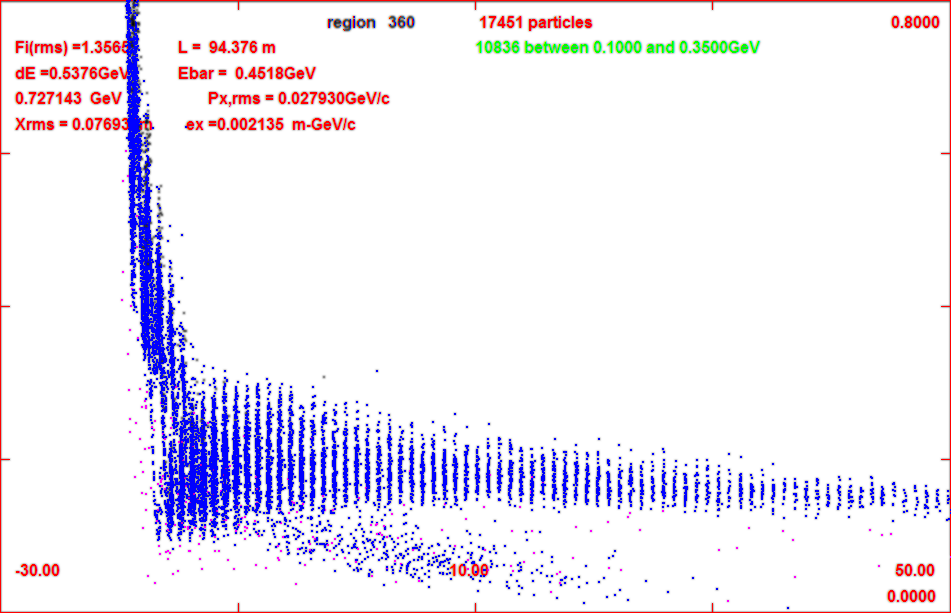 z=104m
z=135m
12
6.75 GeV p/ C target – 8GeV Hg
Simulations capture typically somewhat less than before
Big  difference in MARS production model
Mars Inclusive  LAQGSM=1
Drop in production for ~8 GeV
Are previous MARS simulations that showed an advantage in production for ~8 GeV still true ?
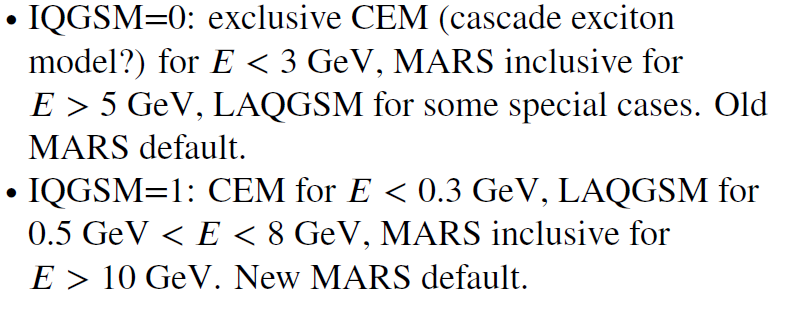 13
Add gas-filled rf in buncher/rotator
34 – 100 atm equivalent
1.14 MeV/m 
34 atm
3.45 MeV/m
100atm 

for 34 atm 
add ~2MV/m to rf
First tries with ICOOL
GH in buncher 1 atm
no change in capture
Change to 34 atm by 
DENS GH 34.0
Runs OK but
reduces capture by 20%
mostly from low-E muons
sorter bunch train
gas
z=71m
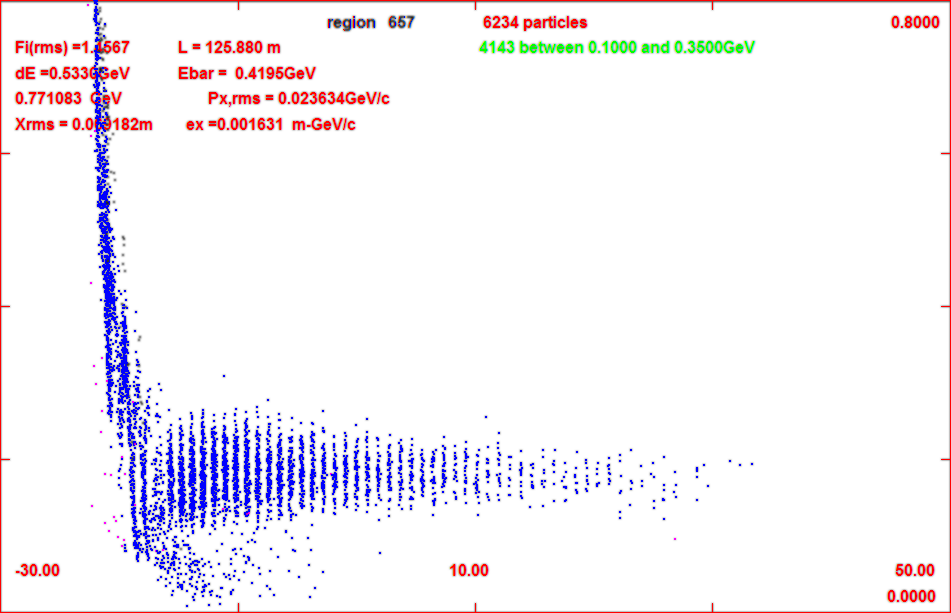 gas
z=135m
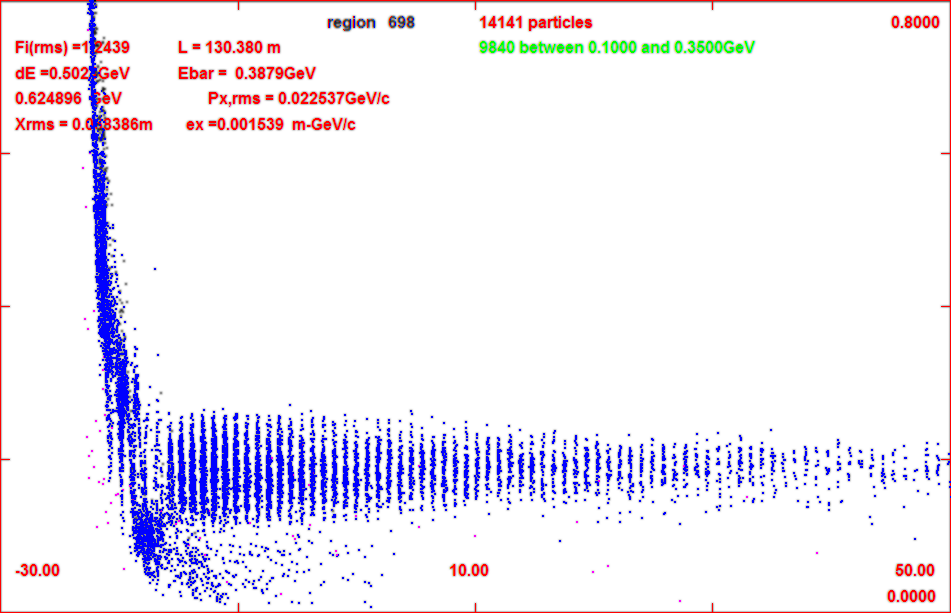 no gas
14
Other topics to explore
Replace vacuum rf with gas-filled rf
Also use gas in phase rotator
Do Buncher / phase rotation function as well ?

Replace initial 4-D Cooler with 6-D cooler 
Has been initiated by Yuri 
Would like a reference version to use as acceptance baseline

Integrate Buncher  / Phase-rotation / Cooling 
more compact system 
adiabatic  snap rotation

Transform to general R&D 
initial beam ???
lower B-field, lower energy
other uses (mu2e … LFV expts.
15
Any questions?
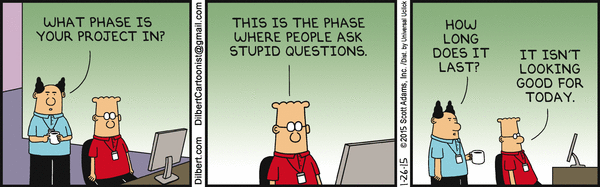 16